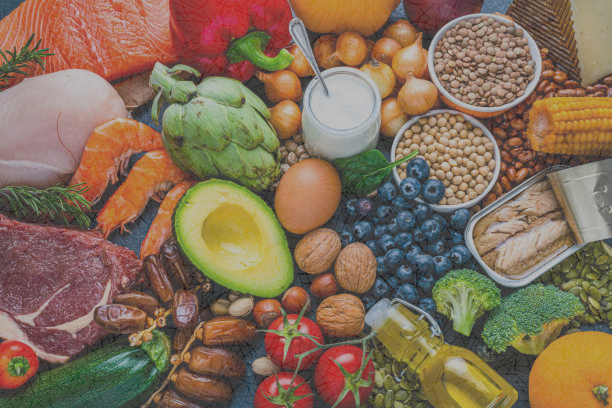 SNAP 102: 
Up Your SNAP SKILLZ
Gwynne Kizer Mashon
01.14.2025
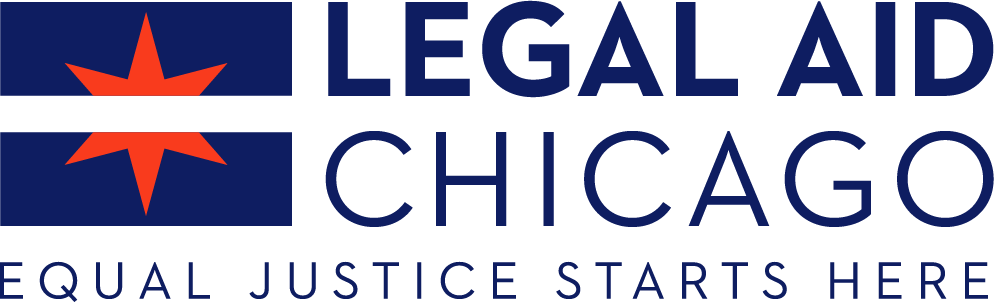 Legal Aid Chicago is a private non-profit that provides free civil legal services to people with limited income in Cook County, securing their rights to economic stability, affordable housing, personal safety, fair working conditions, and basic healthcare.
Children & Families
Consumer
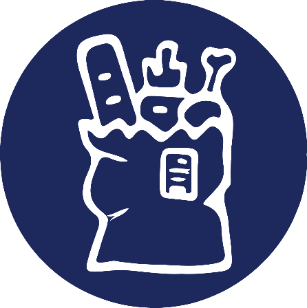 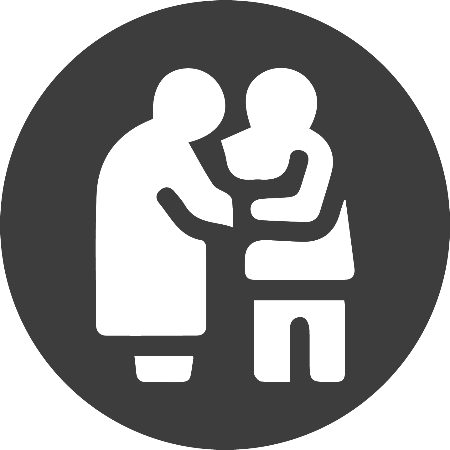 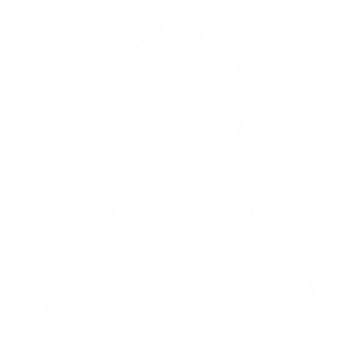 Criminal Records 
Relief
Public Benefits
Long-Term Care
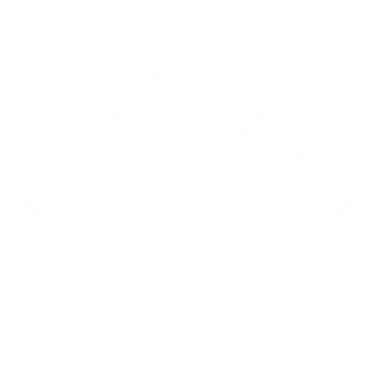 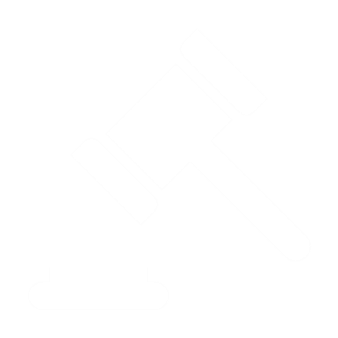 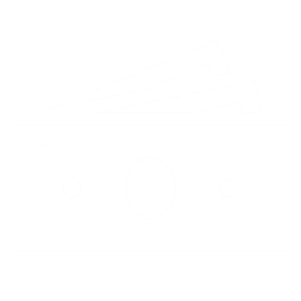 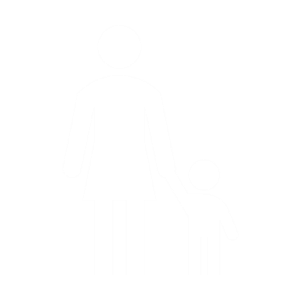 Immigrants & Workers’ 
Rights
Housing
Learning objectives
Gain or solidify SNAP knowledge you need to understand basic rules of the SNAP program
Understand more complicated rules we believe are commonly overlooked, as well as those people have trouble navigating
Know when and where to ask for help
Basic
Advanced!
Agenda
What is SNAP?
What is a SNAP “Household” and Who is in it?
Who Qualifies?
Asset Limits
Income Limits
SNAP “Budgeting”
Getting SNAP
Keeping SNAP
What is Snap?
The Supplemental Nutrition Assistance Program (SNAP) 			      (formerly called “food stamps”)  provides food benefits to low-income families to supplement their grocery budget so they can afford the nutritious food essential to health and well-being.
Basic
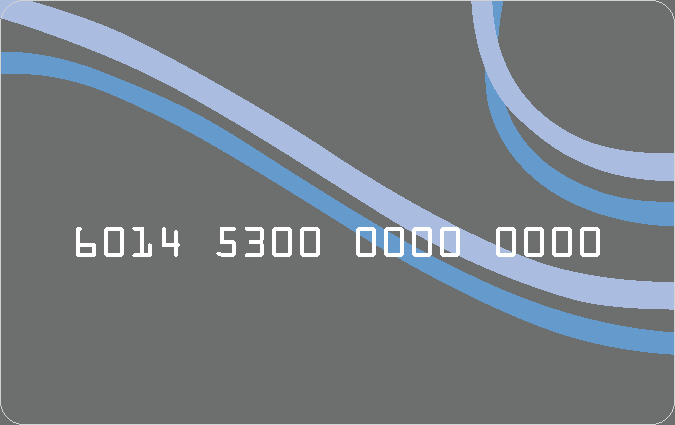 If you’re interested in learning more about and getting updates on the Farm Bill, you can join mailing lists from the Food Research and Action Center (FRAC), the Center for Law and Social Policy (CLASP), and/or the Greater Chicago Food Depository.
Basic
what is snap?
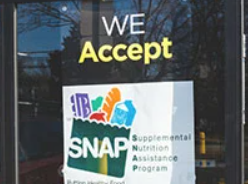 Generally, SNAP can be 
used to buy ONLY:
Unprepared foods 
From qualified vendors

You cannot buy:
Beer, wine, liquor, cigarette, or tobacco products
Vitamins, medicines, or supplements
Live animals (with some exceptions for seafood)
Any non-food items
Foods that are hot at the point of sale
EXCEPT: IL SNAP Restaurant Meals Waiver
Basic
what is snap?
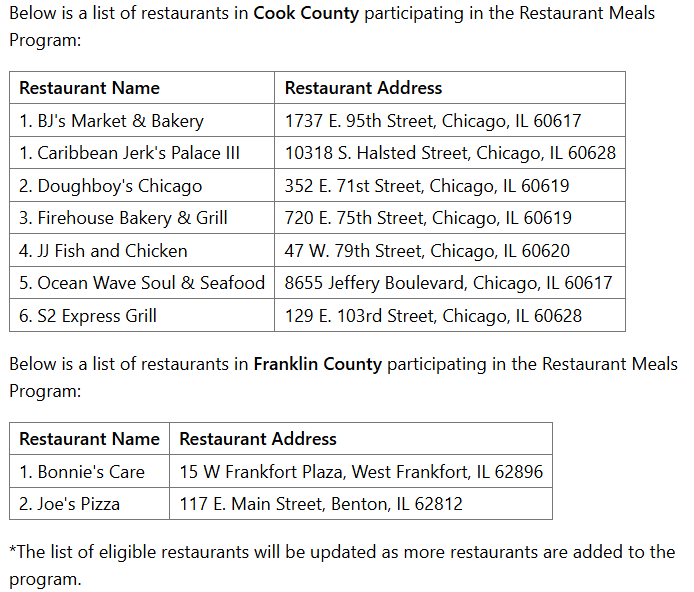 Some SNAP recipients can use their SNAP to buy hot meals at certain 
restaurants.







Who qualifies?
 - Homeless*
 - Qualified Members**
 - Determined permanently and totally disabled by IDHS

Do I have to apply? No, but you need to make sure that IDHS knows 
you’re eligible
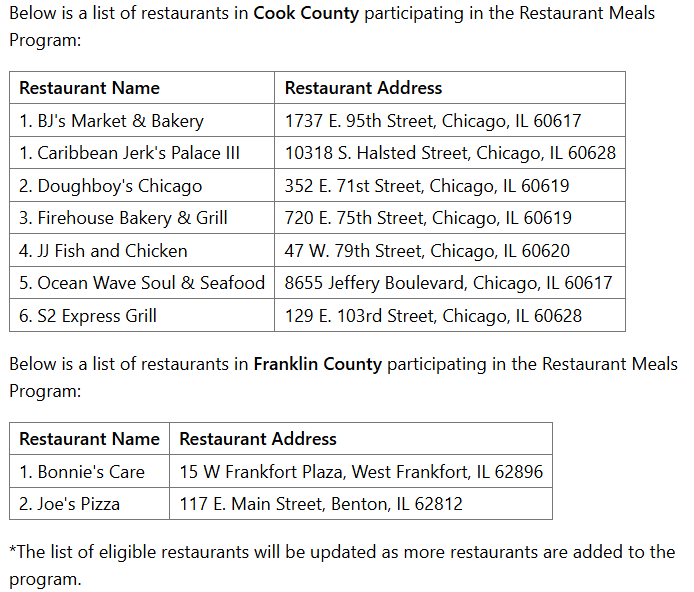 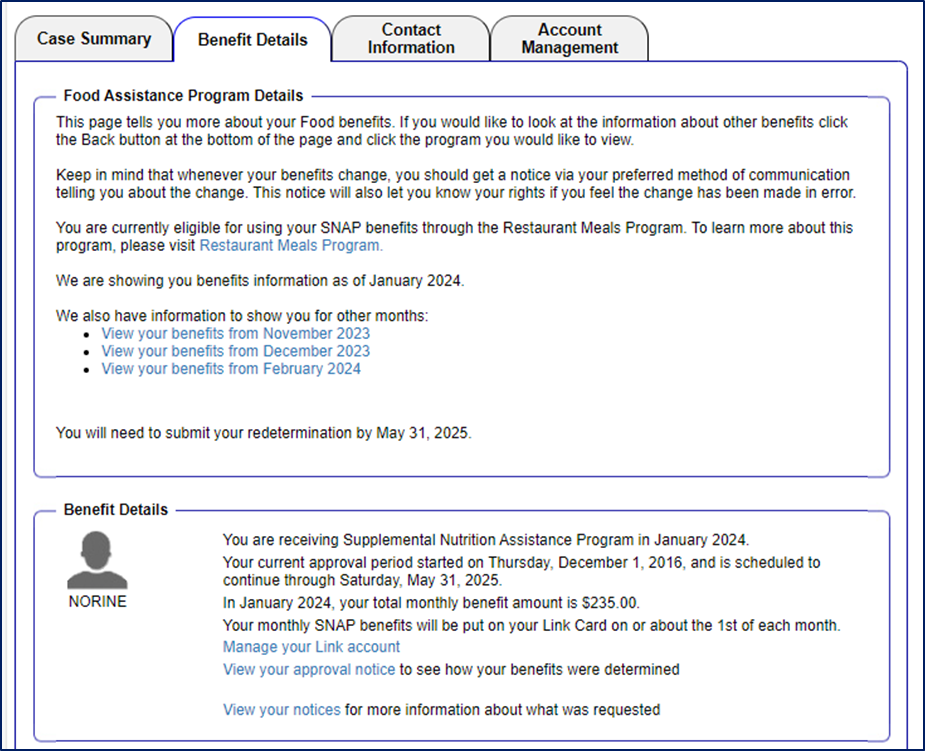 More info at: https://www.dhs.state.il.us/page.aspx?item=145505#:~:text=The%20Restaurant%20Meals%20Program%20(RMP,prepared%20meals%20at%20authorized%20restaurants.
What is a snap household and who is in it?
Basic
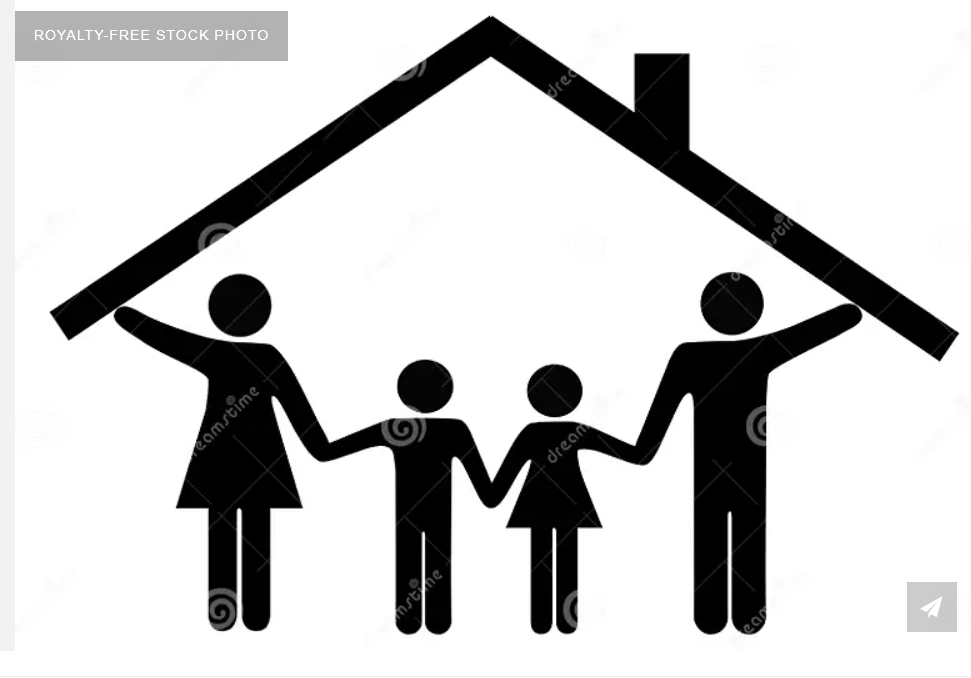 SNAP household it the unit of people who are receiving SNAP together, under one case number
 All countable income and expenses for the SNAP household is considered together
 Benefits are issued into a shared LINK account

Generally, people living together and buying and preparing food together are considered part of the same household.
They don’t need to be related
Some family members could be excluded because they’re ineligible
Some family members living in the house might be in the unit even if they don’t buy and prepare food with others

It is DHS’s job – not YOURS! – to know who should and should not be in the SNAP Household. 
List everyone in the home on the application and give IDHS the information it requests so they can figure it out.
PM 04-05
What is a snap household and who is in it?
Advanced!
What does living separately mean:
The living quarters are considered separate even if there is a shared entrance (e.g., a hallway or stairway). 

Required SNAP Household members, if living together:
Spouses (note that issues around this might arise if DV is present)
Parent and their child who is under 22 years old
Any child under 18 (except for foster children) under parental control of an adult SNAP member
Required family members are part of the SNAP Household, even if that member is ineligible. Income will be treated differently. More on that later…

The following are not part of the SNAP Household:
Unless a required member, anyone living together but does not usually buy and prepare their food together.
Roomers and boarders
Live-in attendants
Ineligible college students
PM 04-05
What is a snap household and who is in it?
Advanced!
College Students

Under federal law, a student enrolled more than half-time in a school of higher education (e.g. college) does not 
qualify for SNAP unless they meet an exception. If ineligible, that status continues until they graduate or disenroll (including any school breaks.) They are excluded completely from the SNAP Household.
To receive SNAP, college students need to show one of the following:

Enrolled in a special program, such as English as a second language, Adult Basic Education, Literacy, GED, or community education courses.
Under 18 or over 50 years old
Physically or mentally unfit
Meets work requirements (paid work or work study)
Responsible for care of a child under 12 years old (in addition to other requirements)
Receiving TANF
enrolled as a result of participation in the Job Opportunities and Basic Skills program under Title IV of the Social Security Act or its successor program, or certain other work development programs
Participating in an on-the-job training program.
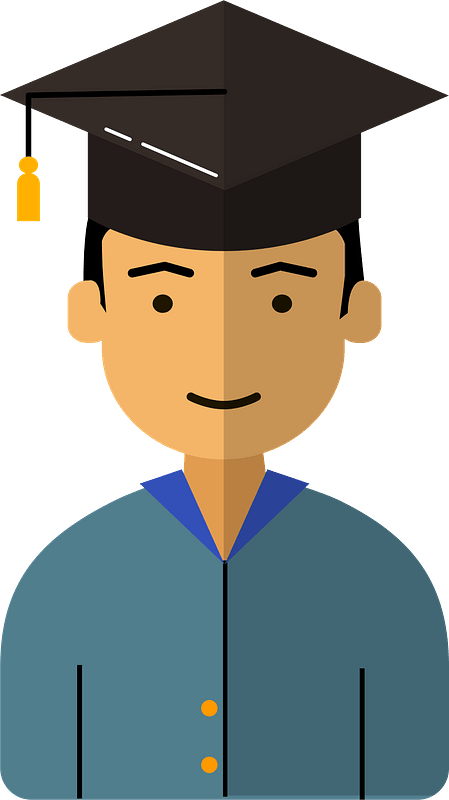 PM 03-04-03
Basic
Who qualifies?
US Citizens and eligible immigrants 	
Eligible immigrants include:
Those who secured refugee or parolee status
5 year wait for legal permanent residents and certain abused spouses and children (and parents of abused children) unless:
LPR with 40 qualifying quarters
Child under 18
Disabled/blind
US veteran or in active military

We highly recommend looking at PM 03-01-03 to determine if you or someone you work with has other immigration statuses that might qualify for SNAP.
PM 03-01-03
Who qualifies?
Advanced!
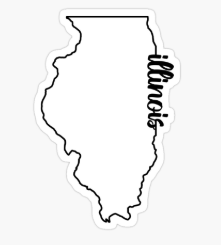 IL Resident –A person who leaves IL maintains IL residency so long as they intend to return when their reason for leaving is complete. There is no specific time frame.

Proof of residence is required unless a person is (1) homeless, (2) migrant farmworker, (3) new arrival to the area.

NOTE: When mail is returned to the office as undeliverable, DHS will send a request for contact and will cancel the person’s benefits if they do not respond within 10 days.
PM 03-02
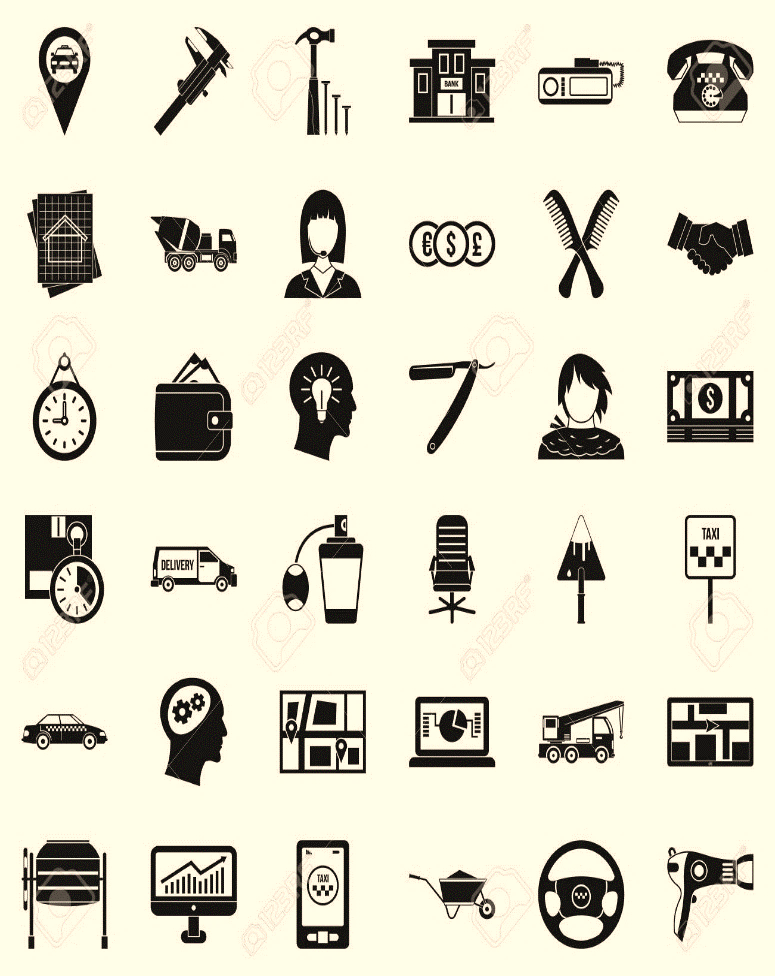 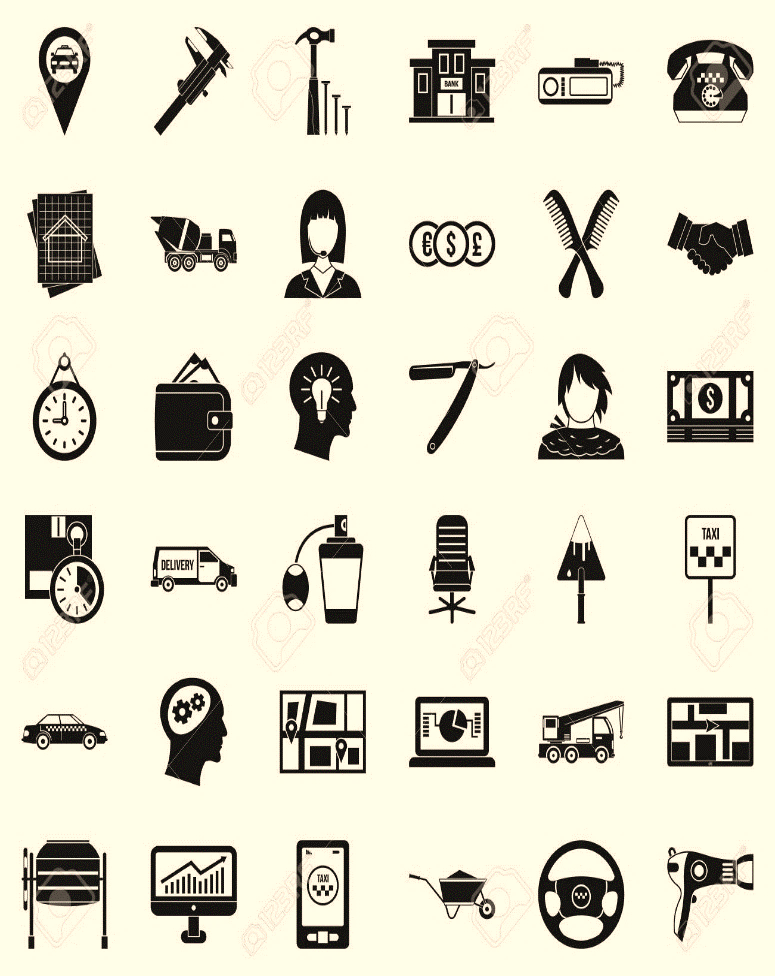 Who qualifies?
Advanced!
Work Provisions 
Requirements:
Receive SNAP Work Rules notice
Provide information re: employment status/availability to work
If receiving TANF, comply with TANF work and training rules
Do not quit a job or reduce work hours below 
30 hours/week without good cause

Exempt from Requirements include (PM 03-15-02)
Under 16 or over 60 years old
Ineligible and excluded SNAP household members
Physically or mentally unable to work
Those with certain family care responsibilities
Working at least 30 hrs/wk or receiving at least $217.50/wk
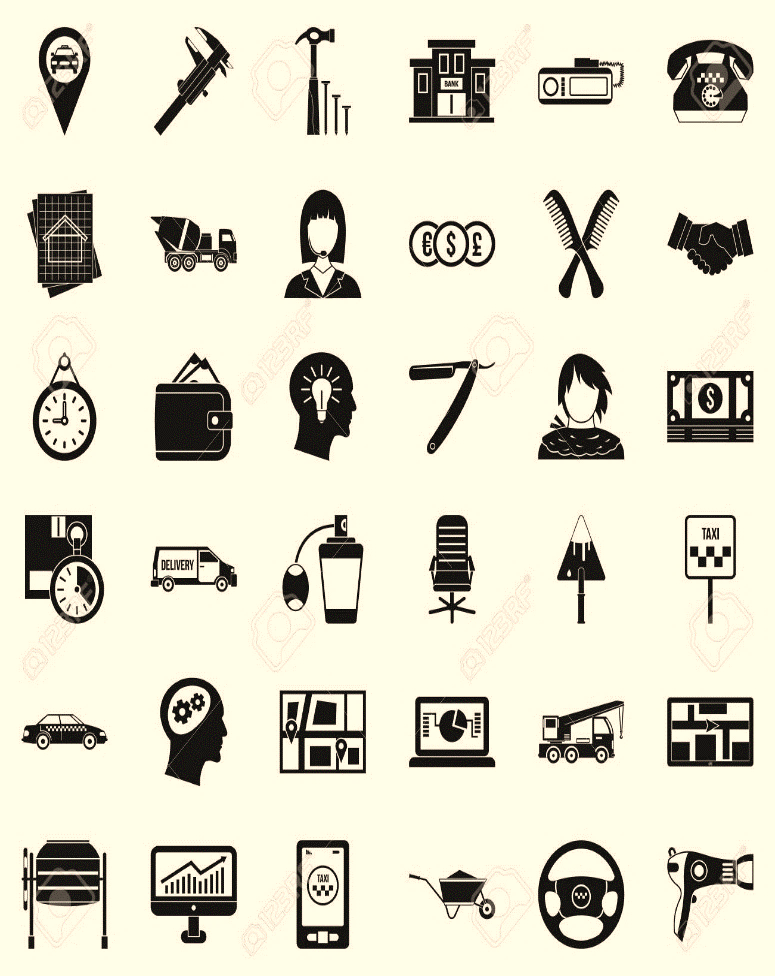 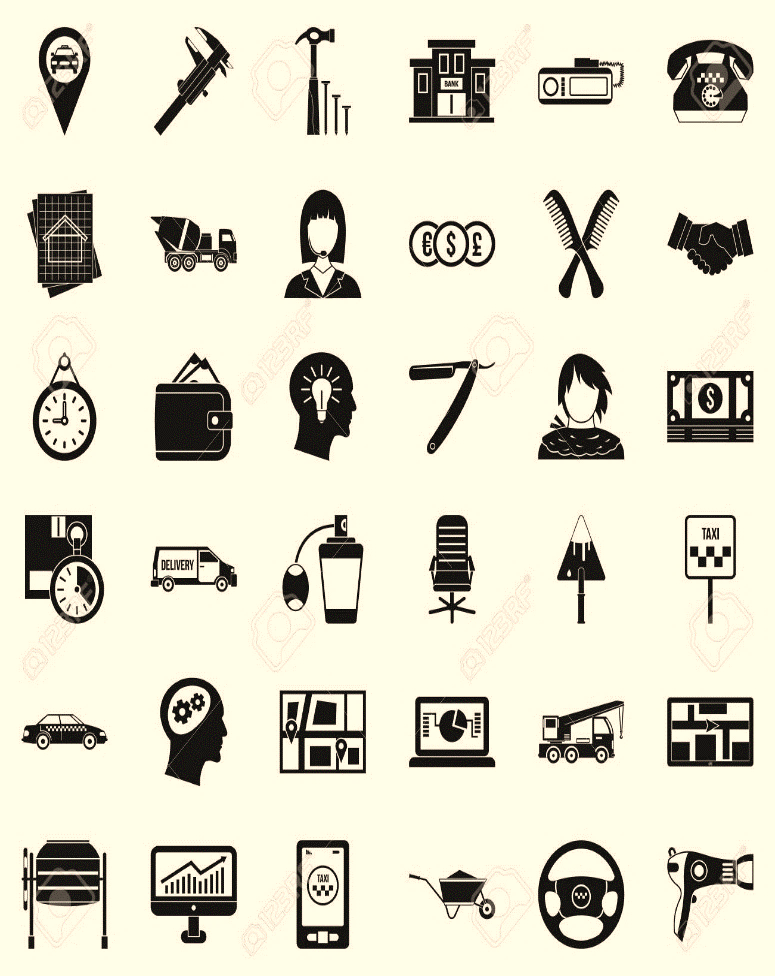 PM 03-15
Basic
Who qualifies?
Work Requirements

Under federal SNAP rules, “able-bodied adults without dependents” (ABAWDs) are limited to only 3 months of SNAP in a 36 year period unless they meet the SNAP work requirement.
Work (paid or unpaid) an average of at least 20 hours/month, or
Volunteer to take part and comply with SNAP Employment and Training activities, or
Complete an average of 20 hours/month of Community Service, or
Any combination of the above

USDA has given Illinois a state-wide waiver of these rules. The current waiver is good through 10/31/2025.
Because these rules aren’t currently active in IL, I will not review them in detail here.
PM 03-25
Who qualifies?
Advanced!
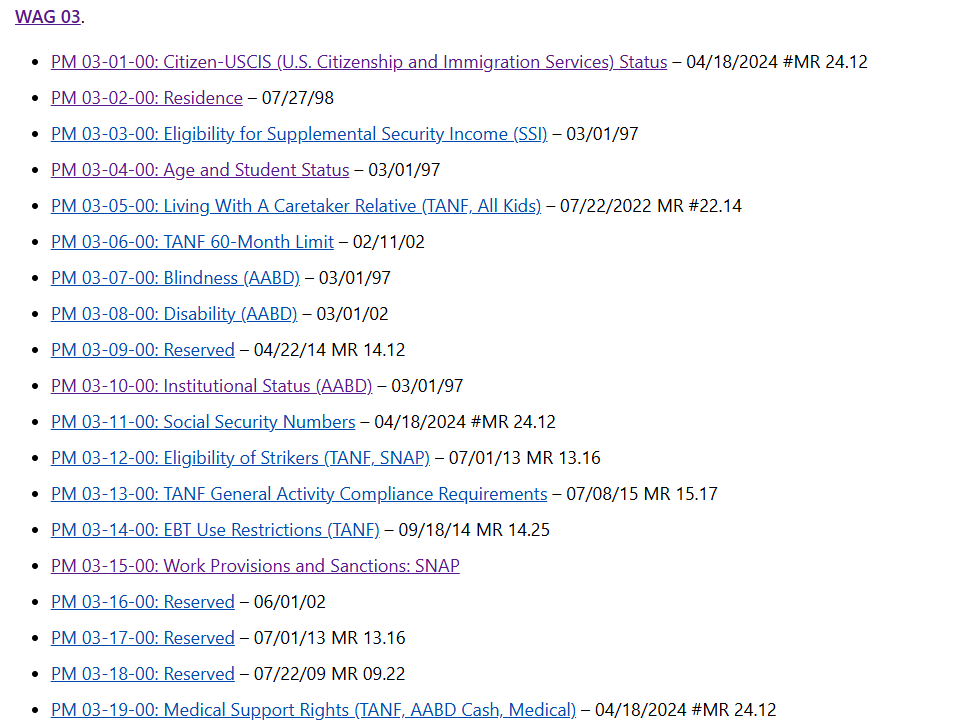 Other Non-Financial Requirements
 PM/WAG 03
Putting it together
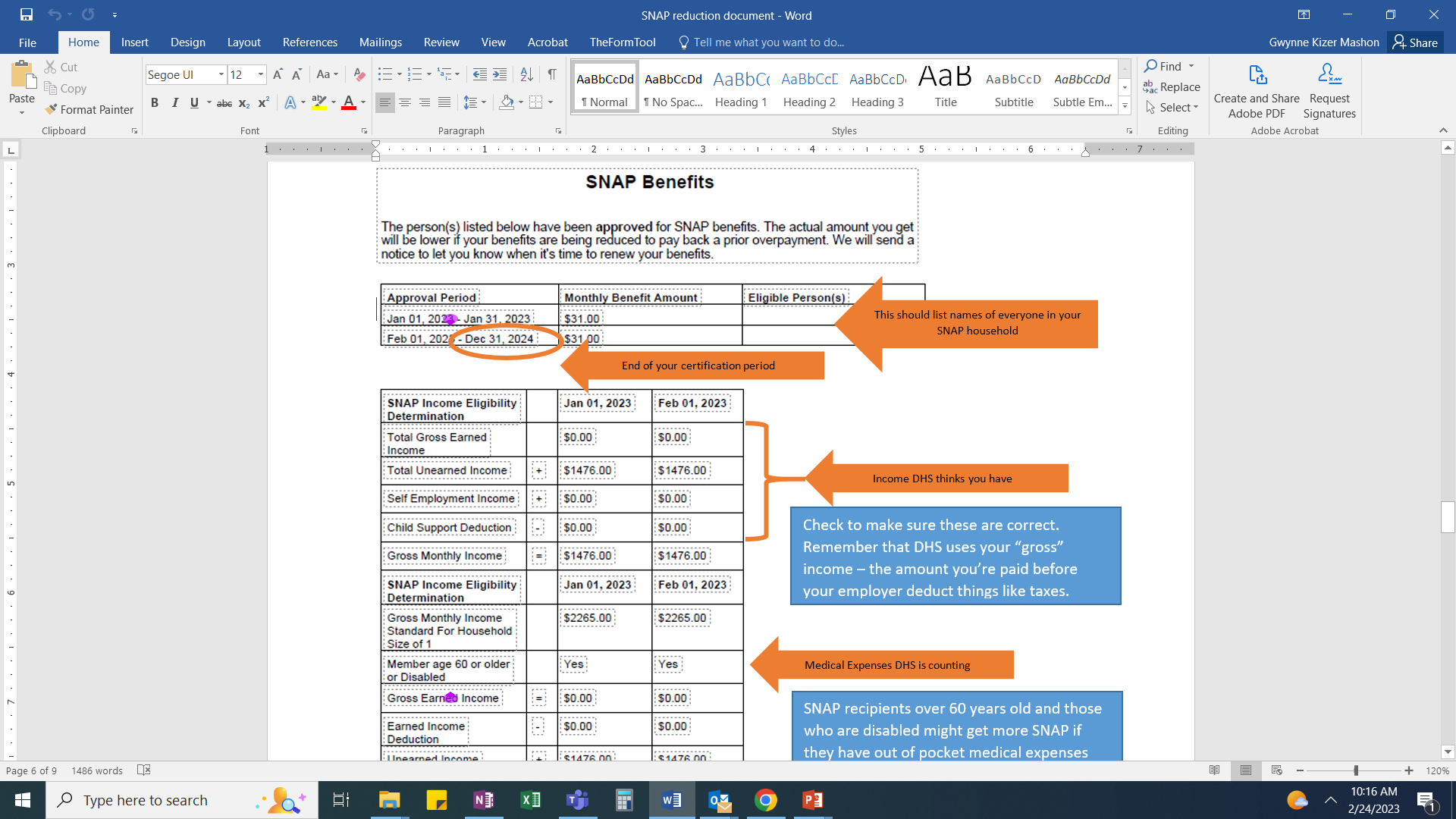 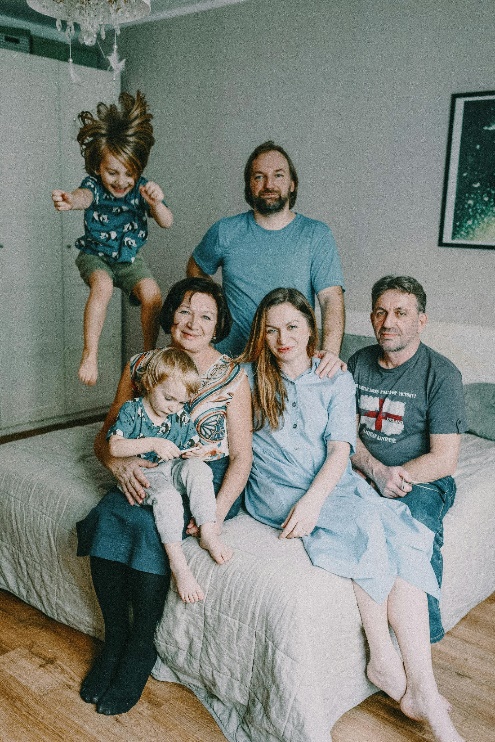 Alexis (US Citizen and half-time college student) is in the process of getting divorced from her husband, Bradley (US Citizen). They cannot afford to live on their own so they are living with her mother Connie (US Citizen) and her boyfriend Darryl (LPR for 2 years), along with her children (5 and 7 years old.) Bradley buys and prepares his own food, but the rest of the family buys and prepares food together.

Alexis wants help with a SNAP application. You can’t figure out who is supposed to be in the household. 

What do you do? 

How could we figure out who belongs in the SNAP Household?
Basic
Asset rules
However, in Illinois, the asset rules only apply in the following rare situations:
Household has lottery or gambling winning of $4,500 or more
Household is not “Categorically Eligible”
DHS gives the household a TANF funded information and referral service brochure, or
Everyone in the household is authorized to receive SSI or TANF.
Household is not “Categorically Eligible” if any member:
Is disqualified for an intentional program violation
Is sanctioned for failure to comply with Work Provision
Is a “qualified member” and gross monthly income exceeds 200% FPL for household size
Has first application after losing eligibility due to lottery or gambling winnings
Advanced!
Advanced!
Income limit
We recommend you report all income to DHS. It is DHS’s job to determine how to count income.  But knowing the rules is useful if you’re trying to figure out if DHS got it right!
Here are a few rules we try to an eye on:
Advanced!
Income limit
Whenever you see an uncommon income sources (esp. one that makes you think “well that shouldn’t count as income!”), it’s worth looking at PM 08
We haven’t gone over this yet. If the Net Income Limit applies to you, revisit this page after you go through the SNAP Budgeting slides.
Basic
INCOME LIMIT
Income limits for SNAP, as of 10/01/2024: WAG 25-03-02(1)







What limit applies?
Household has a qualifying member (QM): Needs to meet EITHER the gross income or the net income limit
Households with a member disqualified because of intentional program violation or work sanction: Need to meet BOTH the gross and net income limit
Households where all members receive TANF or SSI, do not need to meet any income standard
All other households need to meet the gross income limit (No QM)
Advanced!
PM 13-01: SNAP Income Rules
PM 05-06-01: Qualifying Member Definition
Basic
SNAP Budgeting
Advanced!
Calculate SNAP Net Income: Nonexempt Income – SNAP Deductions = Net Income
Compare to SNAP Basis of Issuance Table to determine monthly allotment.
For, most accurate results, enter the number of non-excluded SNAP Household members
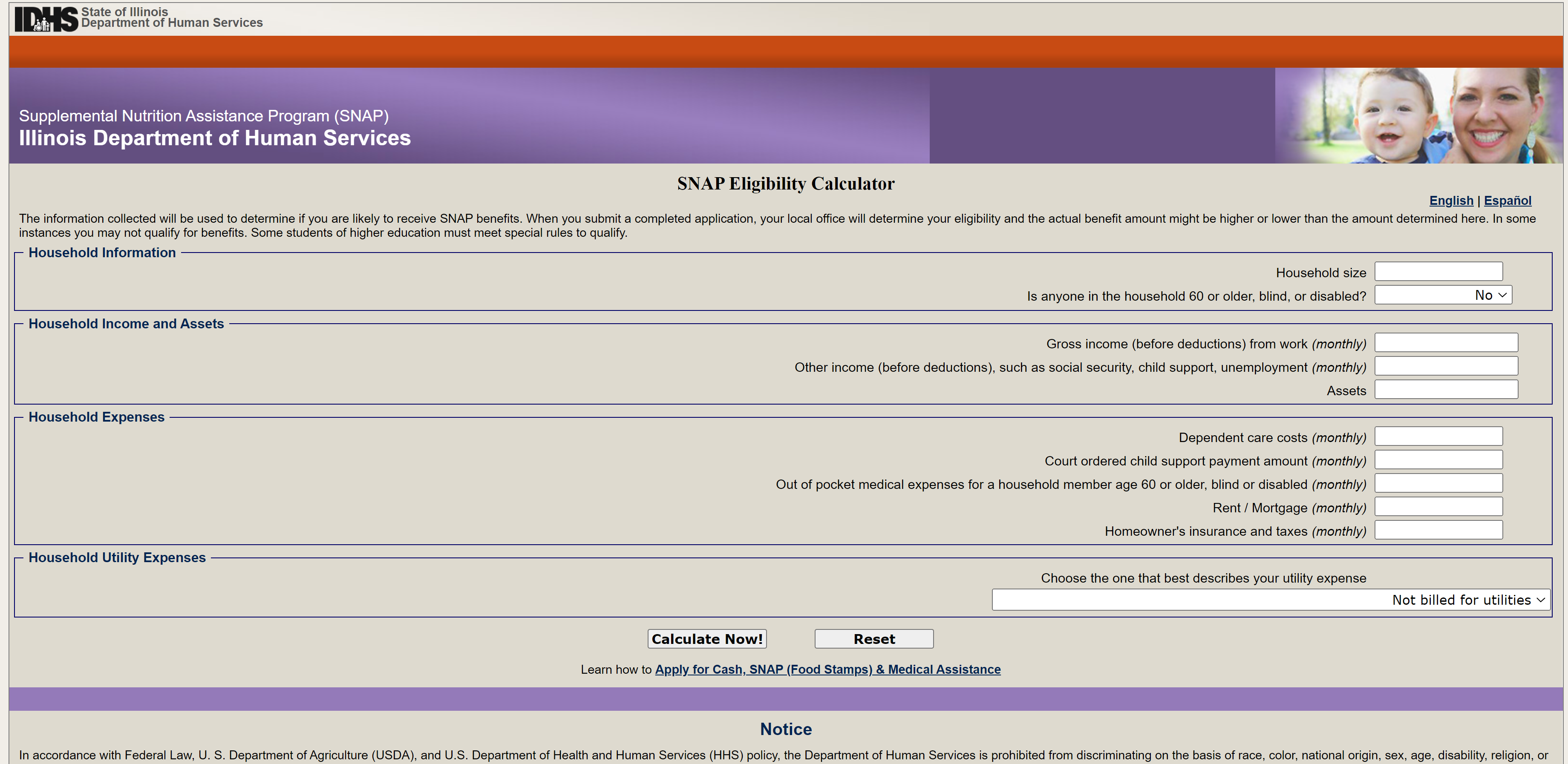 https://fscalc.dhs.illinois.gov/FSCalc/
For, most accurate results, enter only countable income, prorated income for mixed status families.
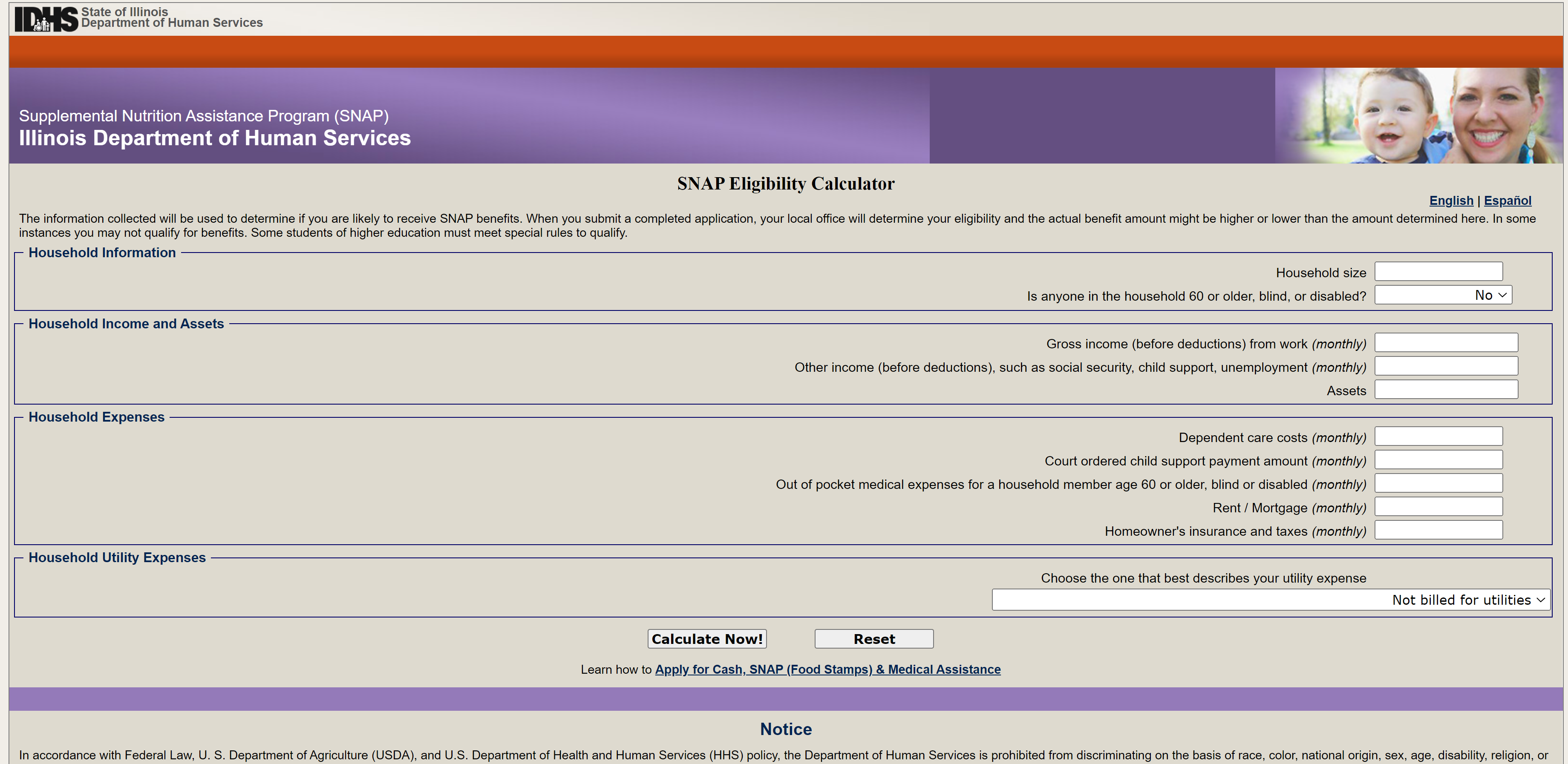 Deductions – next slides
Reliability of this calculator is highly dependent on how accurately you identify what goes into it.
Basic
SNAP Budgeting
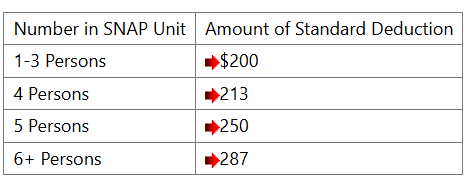 SNAP Deductions
SNAP standard deduction



Earned income deduction: 20% of countable earned income
Dependent care deduction: Dependent care costs may be allowed as a deduction when the care is necessary for a child under age 18 or an incapacitated person of any age.
Includes full costs actually paid for qualified dependent care + transportation costs to an from care facility, so long as costs are not reimbursed as part of dependent care payments
Service must be provided by someone outside the SNAP Household
PM 13
Basic
SNAP Budgeting
Who can get this deduction:  Qualified Members
60 years or older or
Disabled and receiving certain other government benefits because of that disability (e.g. SSI, Social Security Disability, VA Pension)
What out of pocket expenses count?
Must not be reimbursed by insurance, etc.
Medical, dental, and prescription costs and copays
Medical equipment
Insurance premiums including Medicare premiums
Long list of eligible medical expenses at PM 13-01-05-a
How much is the deduction?








*note amounts are different for people living in group homes and supportive living facilities
SNAP Deductions
Medical Deduction
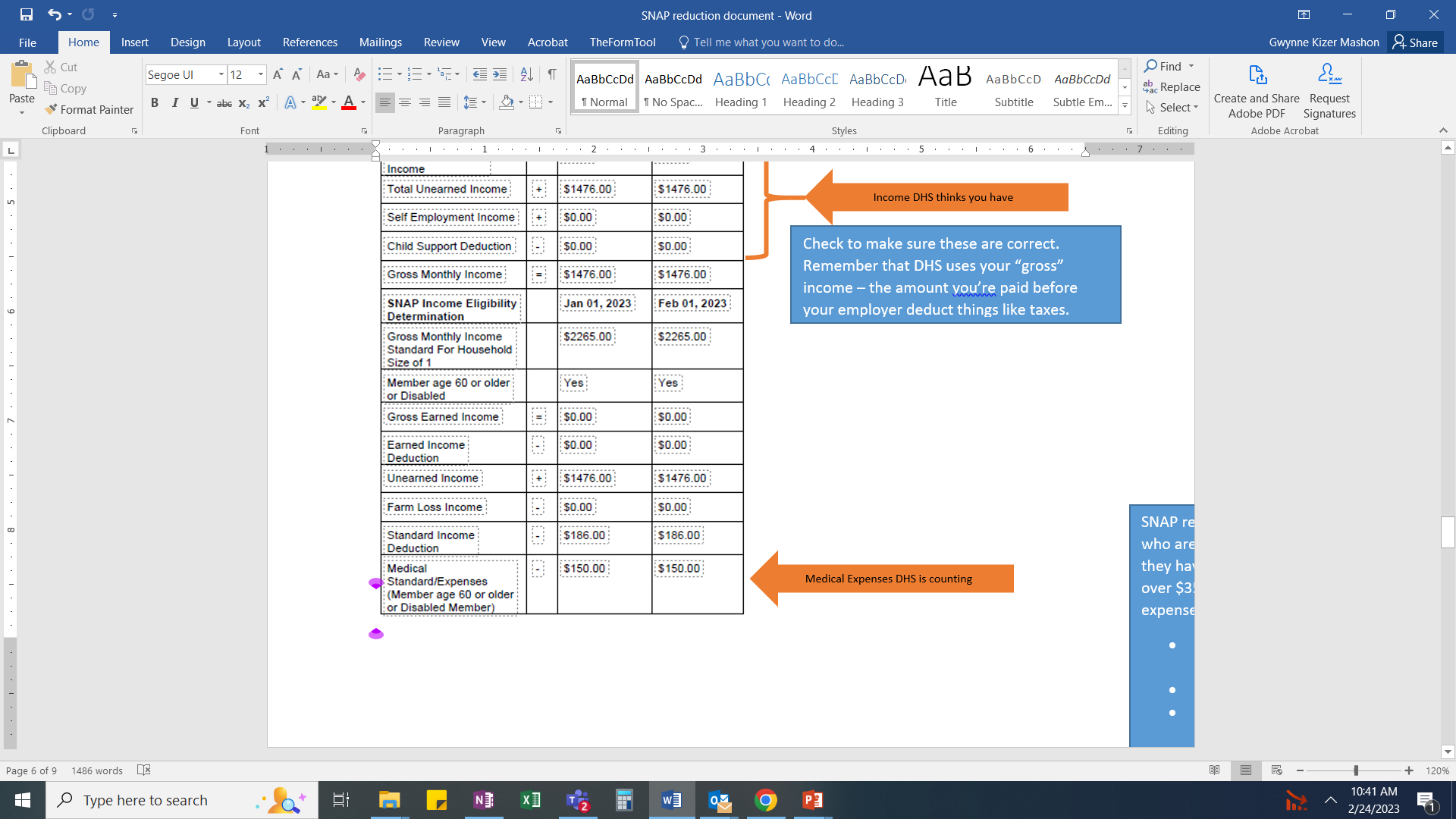 PM 13
Basic
SNAP Budgeting
SNAP Deductions
Shelter deduction 
Excess Shelter
Homeless Shelter
Utility Deduction
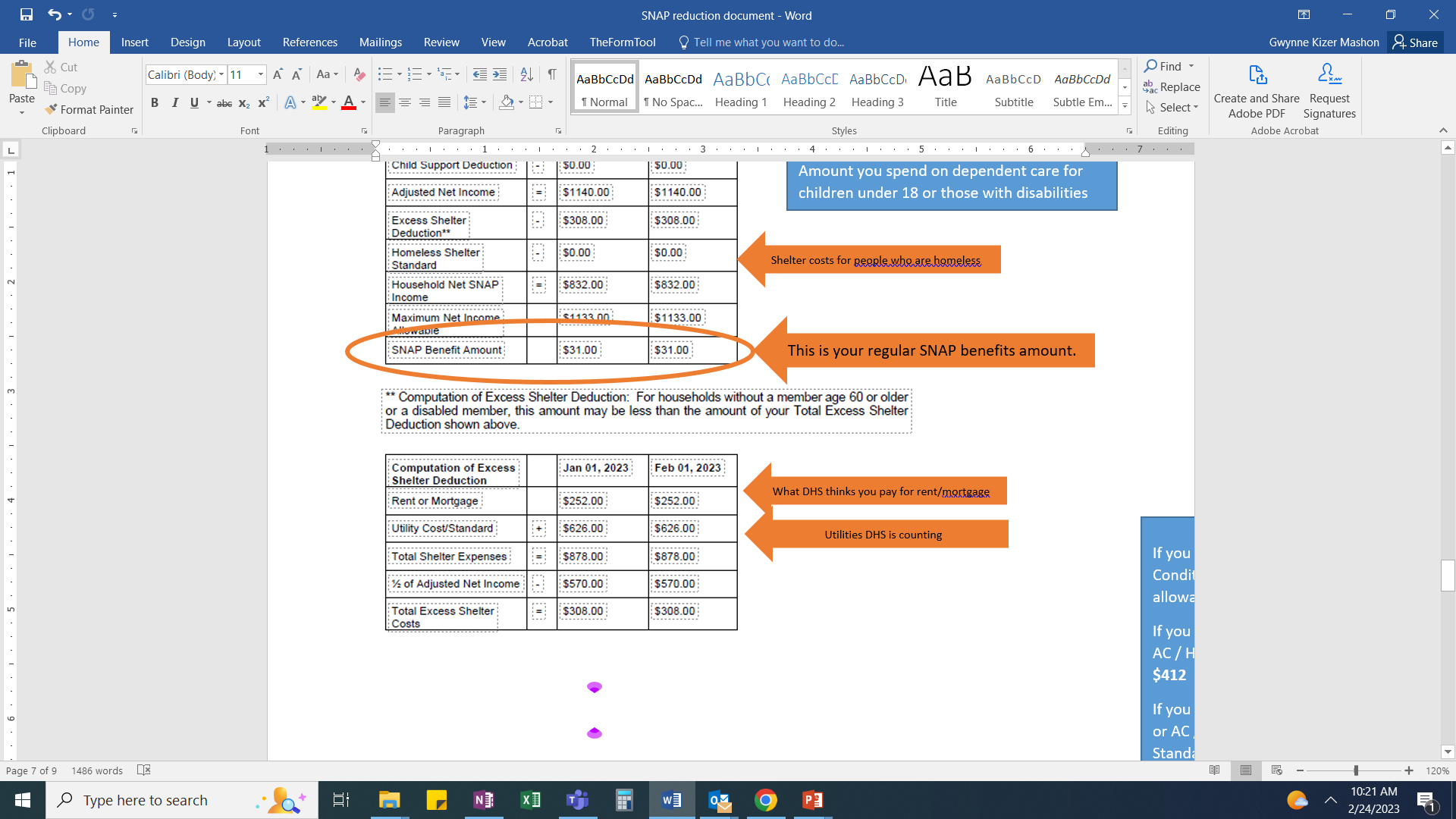 PM 13
Basic
SNAP Budgeting
Excess Shelter deduction 
Shelter costs:
Rent or mortgage
Renters/Homeowners insurance
Property tax
Condo or HOA fees
Utilities: Only eligible for standards described here for utilities the client is responsible for paying
How much is the deduction?
For household without a “qualifying member”: 
The total shelter costs + utility standards that are over 50% of the SNAP household’s adjusted net income. Maximum of $712
For household with a “qualifying member”: 
The total shelter costs + utility costs that are over 50% of the SNAP household’s adjusted net income. No limit.
Basic
SNAP Budgeting
Homeless Shelter deduction  - $190
All SNAP Household members are “homeless” 
Lacks fixed regular nighttime residence
Nighttime residence is supervised temporary shelter
Nighttime residence is a place not normally recognized as a place to sleep
Nighttime residence is a temporary stay (no more than 90 days) at the residence of another person
Not receiving free shelter throughout the month
Not receiving for the excess shelter deduction
Verification
What does DHS count as “shelter expense”?
No verification is required unless requesting excess shelter allowance
PM 06-04-03
Putting it together
Advanced!
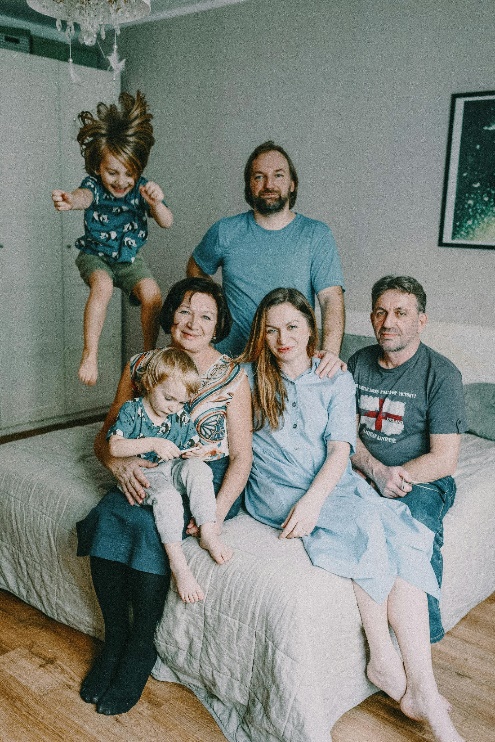 Alexis receives her Notice of Decision. Here’s how I approach reviewing the notice to see if it’s correct:

Step 1: Who was approved? Look at the names to make sure the right people are included in the SNAP Household.  

Step 2: I usually focus on the items that will have the biggest impact on eligibility/monthly benefit amount. For MOST households, these are:
Did DHS use the correct Household Standard? 
Do the incomes listed on the notice seem consistent with what you know about the household’s income?
Does the shelter deduction/homeless shelter deduction look correct?

Step 3: What is the certification period? (esp. if the household is eligible for expedited processing)

Step 4: Other deductions and issues specific to the SNAP Household
Basic
Getting snap
Apply online on ABE: https://abe.Illinois.gov 
Apply at Local IDHS Office.  “Family Community Resource Center” locator at: http://www.dhs.state.il.us/page.aspx?module=12 
What to bring:  ID, SSNs for all household members, proof of immigration status, proof of income for last 30 days
Legal Aid Chicago PBOE referrals– more on this later
Under federal law, to be treated as an application, all the form needs is your name and signature. (Though practically, DHS also needs a way to contact you.)
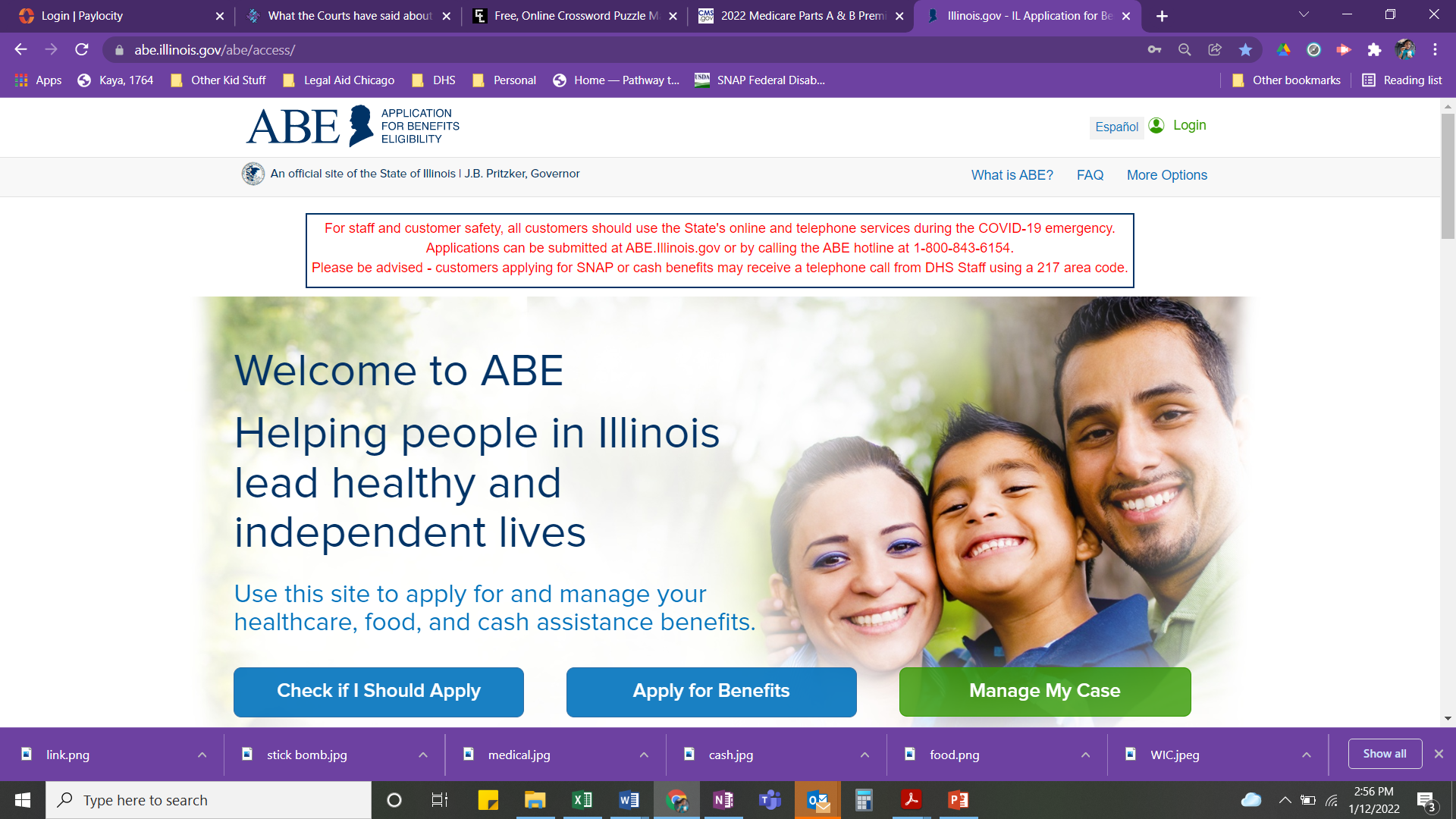 Basic
Getting snap
SNAP: 30 days or 5 days if expedited*

No cost to apply
No negative consequences for applying for something you don’t qualify for
No punishment for wrong answers as long as you’re not lying or misleading on purpose
The agency will lose things!

*An applicant qualifies for expedited processing in a few situations, including when liquid assets are less than $100 and gross monthly income or the month of application is less than $150. We encourage these applicants to request same-day interviews.
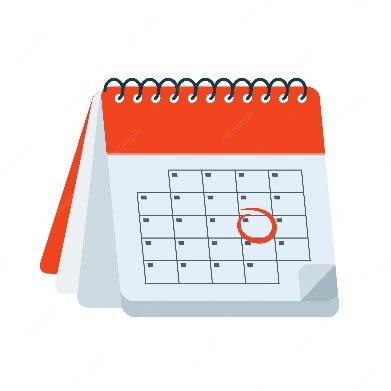 Basic
Keeping snap
SNAP benefits usually are “certified” for 12 or 24 months. 
Tips to help you keep benefits you qualify for during your certification period and beyond
Report changes within 10 days:
Income*
Housing, include housing cost changes
Add or remove SNAP Household members
If you have a good calendar/reminder system, put the end of your SNAP (and cash) certification periods on your calendar. Put a reminder 1 month before so you know your redetermination is coming.
Sign up for text alerts on Manage My Case
Always open and read mail you get from IDHS as soon as you can
Respond to ALL verification check lists, even if you are already receiving benefits
Submit redeterminations applications before the deadlines. 
Keep copies of everything you submit and proof you submitted it.
Basic
Keeping snap
Where to find Notices and Deadlines
Notices to the client
Manage My Case in ABE https://abe.illinois.gov/
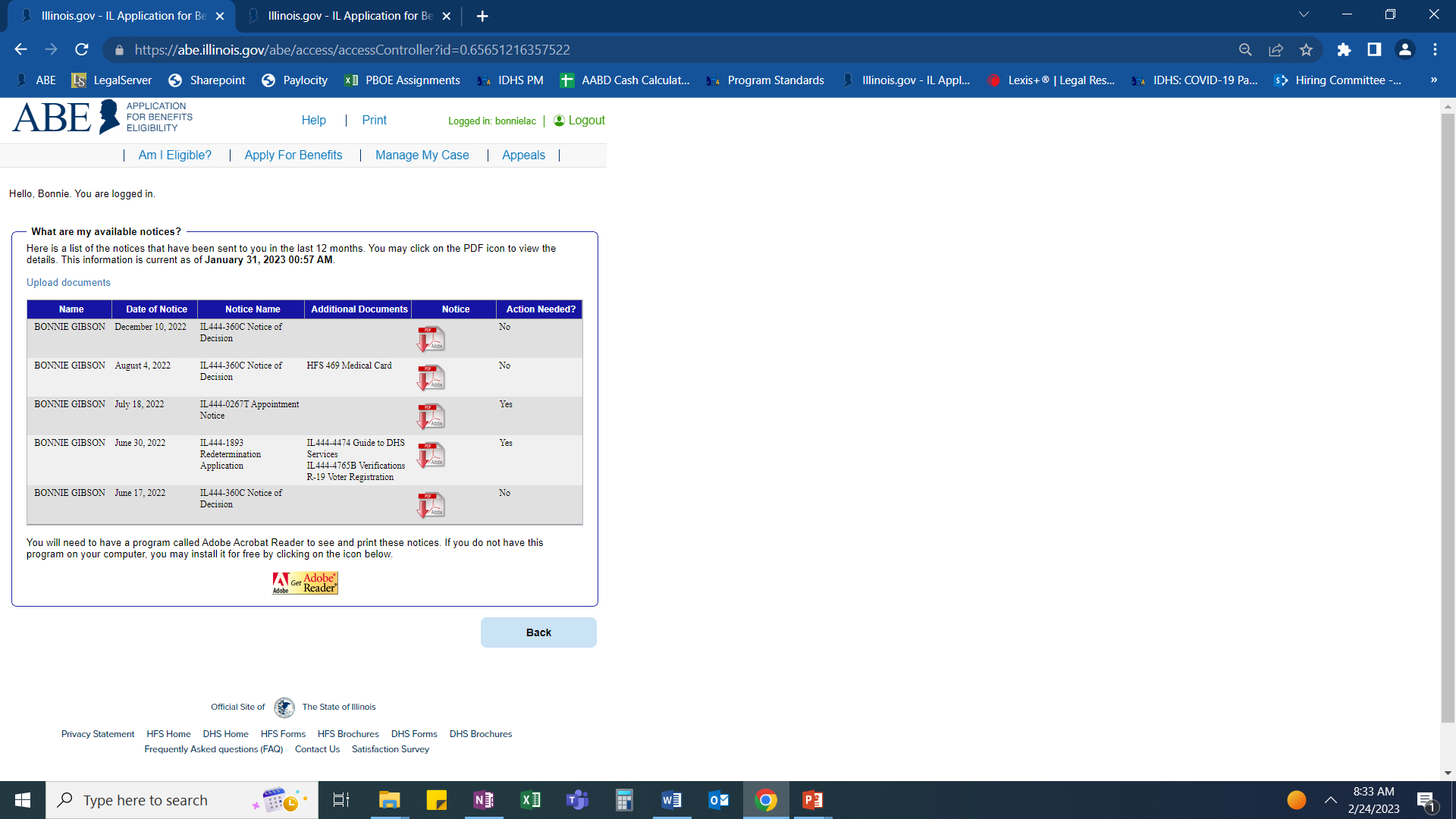 Notice of Decision
Appointment Notice
Redetermination
Click on image to download a pdf of the notice
Basic
Keeping snap
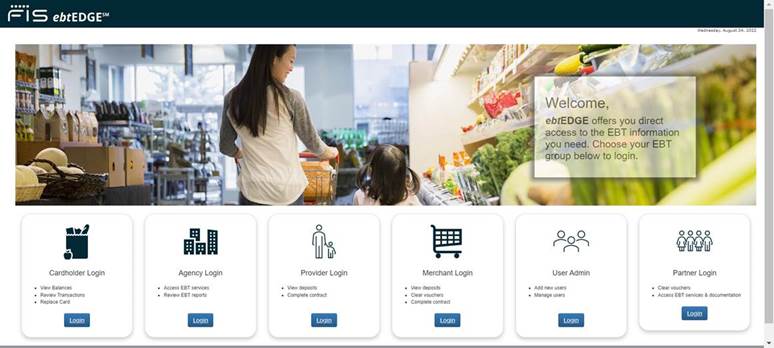 Illinois Link card fraud
LINK theft seems to be more and more common.
Protect Yourself
Report Theft
Request replacement SNAP benefits (DHS currently states that it cannot reimburse other benefits.) At this time, thefts after 12/20/24 will not be reimbursed, but we highly recommend you still report them.

https://www.dhs.state.il.us/page.aspx?item=35280
https://www.ebtedge.com/gov/portal/PortalHome.do
Why should you report if they’re not going to reimburse you?
Helps your Congress People understand the prevalence of this problem, so they can address it
Helps IDHS find and take down skimming machines
Helps from protect you avoid erroneous allegation of an intentional program violation and potential overpayment and sanctions later.
Keeping snap
Advanced!
Overpayments
Basic
Keeping snap
*If the notice is legally insufficient, these deadlines arguably do not apply.
Where to get help
Legal Aid Chicago (Cook County)
Legalaidchicago.org
312-341-1070

Prairie State Legal Aid (Northern Illinois)
Pslegal.org

Land of Lincoln (Central and Southern Illinois)
Lincolnlegal.org
618-398-0574